מערכת שידורים לאומית
בראשית פרק ל"ז – חלומות יוסף
התכנית החדשה: כיתה י"א
שם המורה: רויטמן אלכס
מה נלמד היום
נכיר היום את תחילת סיפורו של יוסף 
נכיר מקרוב את אחת הדמויות המורכבות ביותר במקרא 
ננסה להבין מה הסיבות שדחפו את יוסף ואת המשפחה אל הבור
בראשית ל"ז
בראשית ל"ז
ועשה לו כתונת פסים
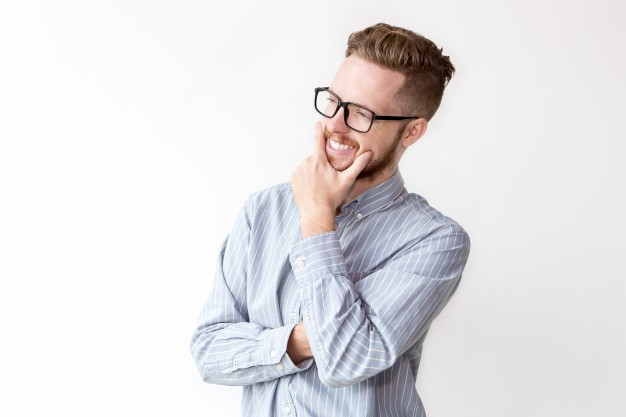 בראשית ל"ז
חלומות יוסף
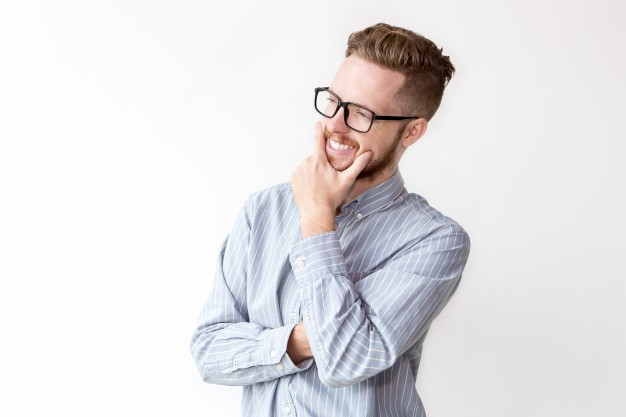 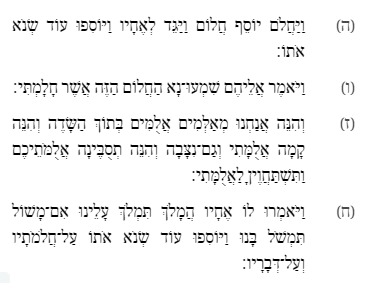 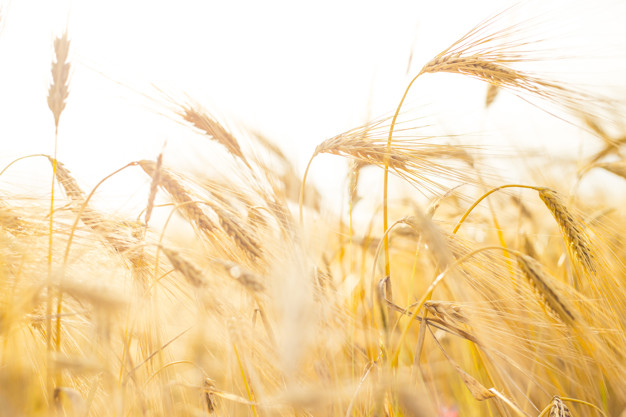 בראשית ל"ז
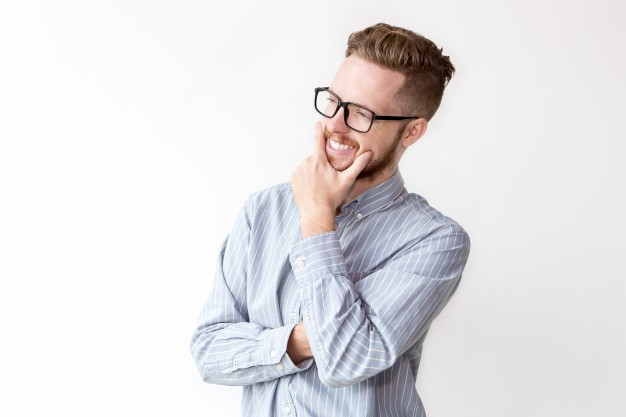 ועוד חלום
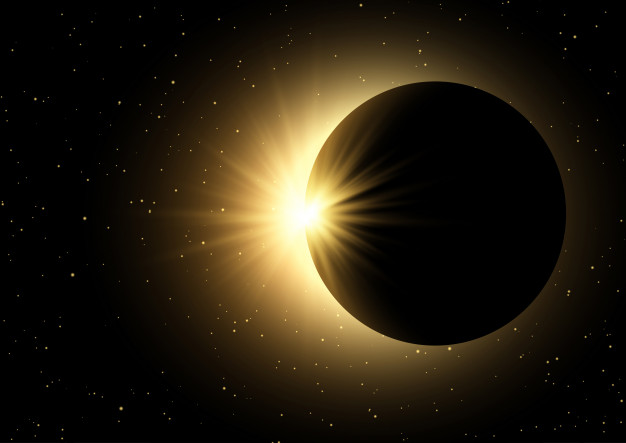 בראשית ל"ז
את אחיי אנוכי מבקש
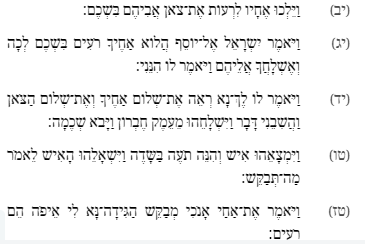 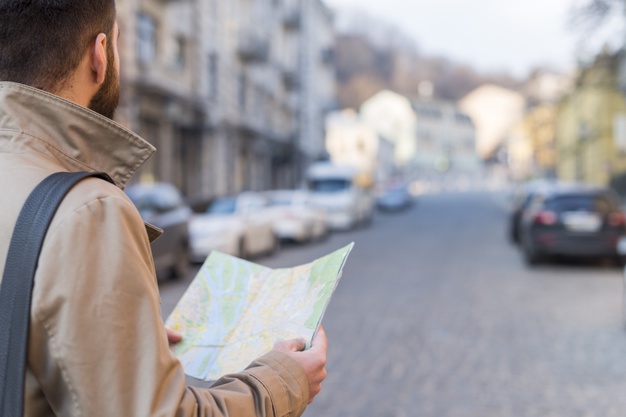 בראשית לז
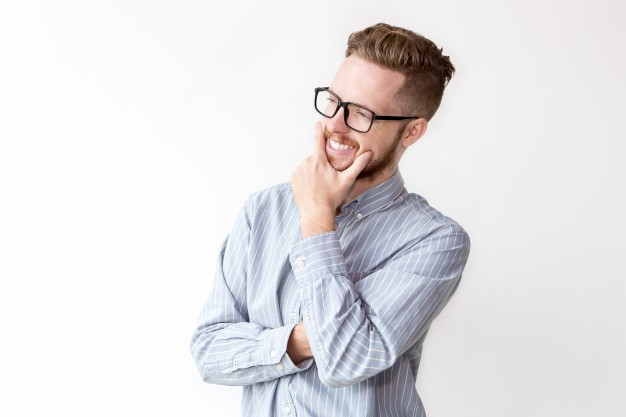 בעל החלומות הלזה
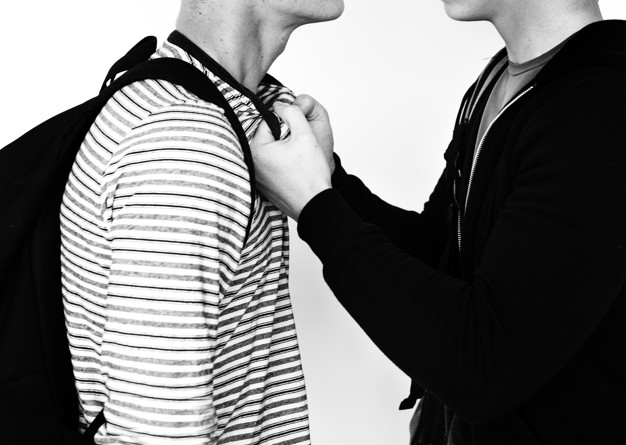 בראשית ל"ז
הבור
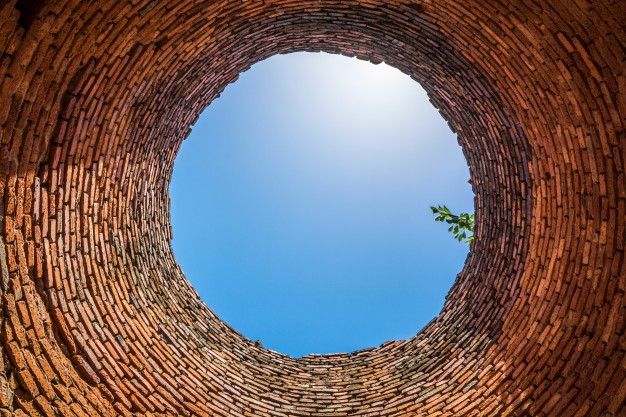 בראשית ל"ז
וימכרו את יוסף
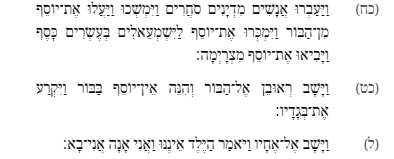 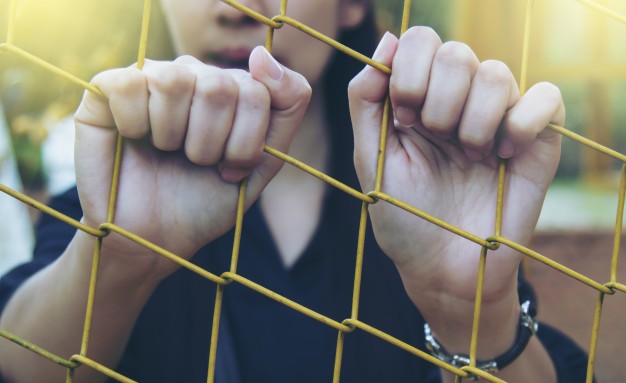 בראשית ל"ז
ויתאבל על בנו
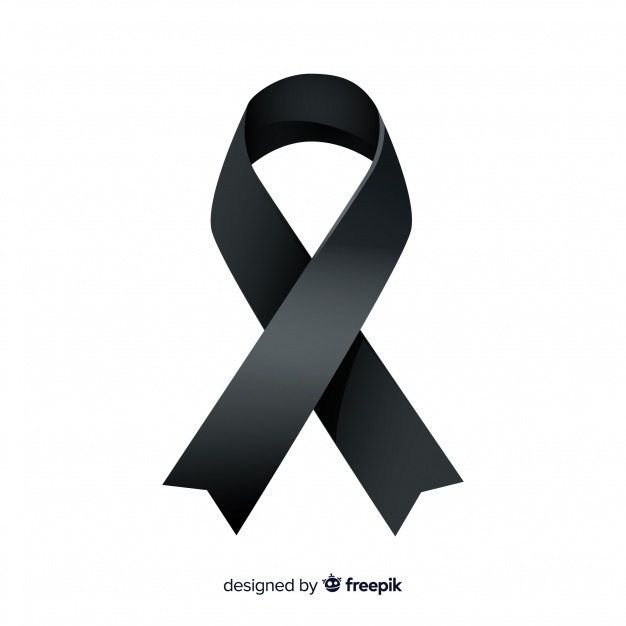 אז מי דחף את יוסף אל הבור
אלוהים ?  זוכרים את ההבטחה הקשה בברית בין הבתרים ?
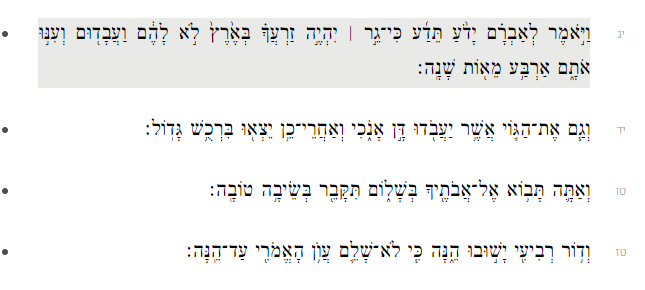 אז מי דחף את יוסף אל הבור
האחים ?
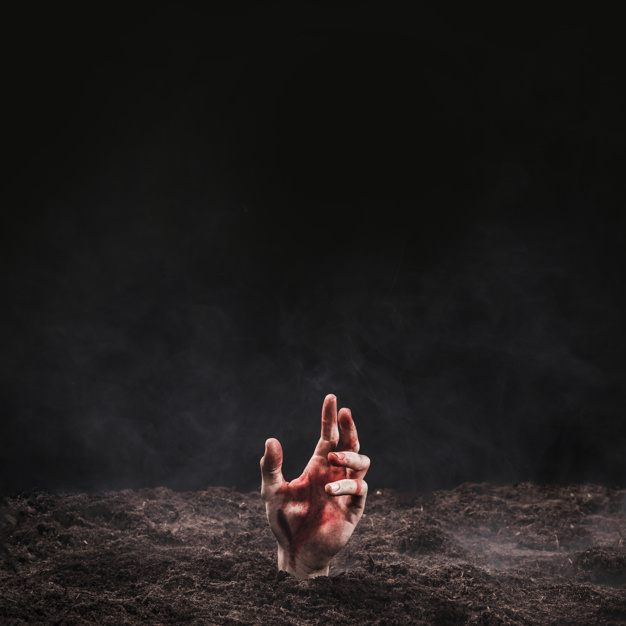 מאבק על הבכורה 
קנאה 
נטייה לאכזריות וחוסר מוסר
אז מי דחף את יוסף אל הבור
האחים ?
[Speaker Notes: הוא מנהיג אותם ומסביר איך לראות. מציינים רק את בני השפחות, ייתכן ומגן עליהם מפני גבהות הלב והשפלה של שאר האחים. הוא לא ילד אבל זה אומר שאחיו מבוגרים יותר וקרובים להקים משפחות. בן זקונים זו טענה סנטימנטלית ולא חוקית.]
בראשית ל"ז
אכזריות לשמה ?
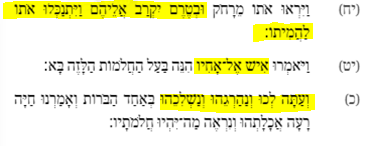 [Speaker Notes: ההסכמה הגורפתחוסר ההתלבטות בחירת המוות המשפיל בשבילו מגדירים את עצמם מולו בעצם]
בראשית ל"ז
שכם – זוכרים את שמעון ולוי ?
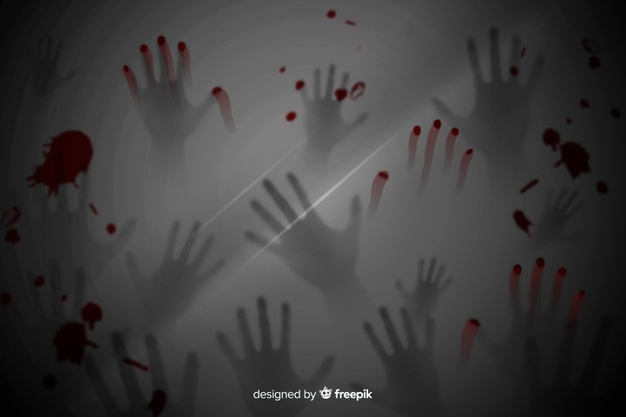 בראשית ל"ז
האכזריות
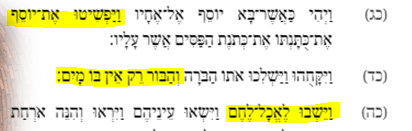 [Speaker Notes: ההשפלה הבור שאין בו אפילו מים...עקרבים ונחשים רשי]
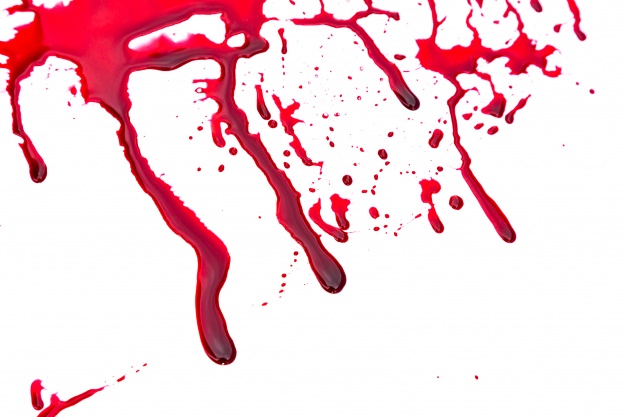 בראשית ל"ז
אכזריות לשמה ?
[Speaker Notes: ההטבלה. מוות אכזרי 
יכלו להגיד שלא הגיע וסתם לקרוע את הכותנות 
הציון שמדובר בבן שלו לא באח שלהם 
הקביעה שחיה אכלתהו... שהוא נטרף לגמרי מתארת את מה שתרחש עם האחים]
בראשית ל"ז
יוסף הביא את זה על עצמו ?
נרקסיסט חסר תקנה ? 
ילד דחוי שמחפש קבלה ?  
גיבור טראגי לא מובן ?
[Speaker Notes: ההסכמה הגורפתחוסר ההתלבטות בחירת המוות המשפיל בשבילו מגדירים את עצמם מולו בעצם]
בראשית ל"ז
יוסף הביא את זה על עצמו ?
נרקסיסט חסר תקנה ?
[Speaker Notes: מיהו נרקסיסט ?]
בראשית ל"ז
יוסף הביא את זה על עצמו ?
ההפרעה מתבטאת בדפוס מתמשך של התנהגות חריגה המאופיינת 
ברגשות מוגזמים של חשיבות עצמית,
צורך מוגזם בהערצה ויכולת נמוכה לגלות אמפתיה כלפי אחרים. 
הלוקים בהפרעה משקיעים זמן רב בחשיבה ובפנטזיות על השגת כוח 
או הצלחה, או על המראה שלהם.[1] 
לעיתים קרובות הם מנצלים את האנשים הסובבים אותם (ויקיפדיה )
[Speaker Notes: מיהו נרקסיסט ?]
בראשית ל"ז
יוסף הביא את זה על עצמו ?
נרקסיסט חסר תקנה ?
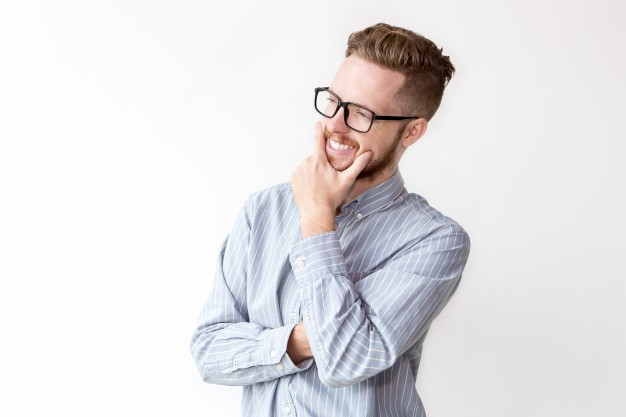 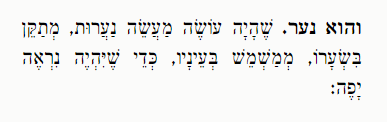 [Speaker Notes: למרות שהוא מבוגר יחסית מסביר רשי המקרא מתייחס לכינוי נער כגנאי]
בראשית ל"ז
יוסף הביא את זה על עצמו ?
נרקסיסט חסר תקנה ?
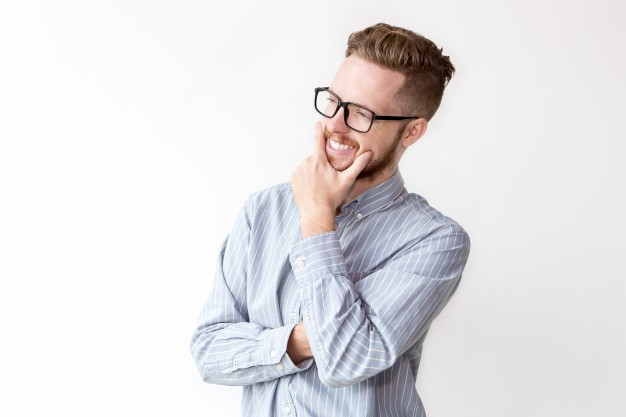 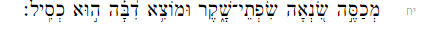 [Speaker Notes: כותנת הפסים עצמה בד יקר כותנת שלא עובדים בה]
בראשית ל"ז
יוסף הביא את זה על עצמו ?
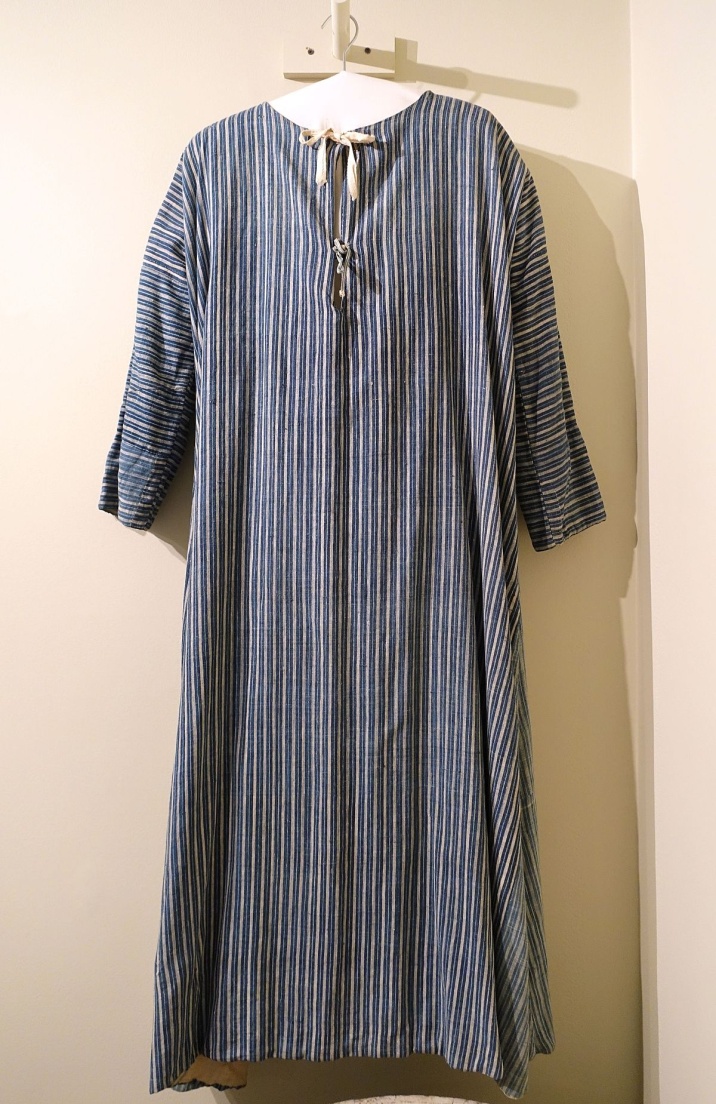 נרקסיסט חסר תקנה ?
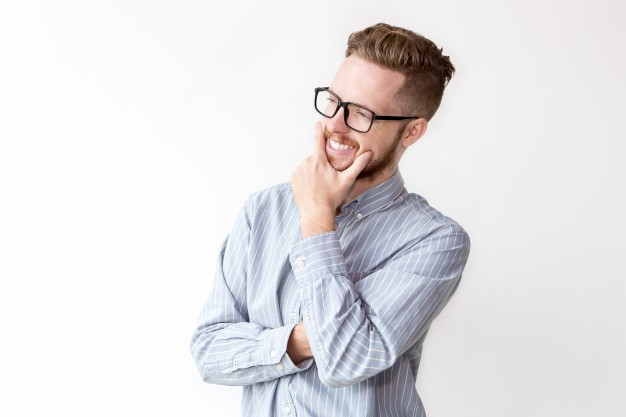 [Speaker Notes: הכותנת היא סמל מוחשי חיצוני, צועק מוחצן גם אם לא בדיוק יודעים מה הכוונה אחד הפירושים הוא לא רק לשזירת החוטים היקרים אלא לעובדה שזה לא בגד עבודה  "הפס " מציין את האורך]
בראשית ל"ז
יוסף הביא את זה על עצמו ?
ילד דחוי
בראשית ל"ז
יוסף הביא את זה על עצמו ?
[Speaker Notes: ילד יתום מחפש אהבה והגנה אצל האב]
בראשית ל"ז
יוסף הביא את זה על עצמו ?
דמות טראגית
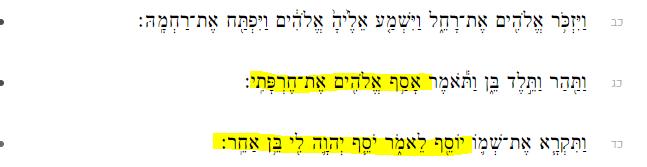 [Speaker Notes: אולי יוסף מספר את החלומות שלו לתומו הוא לא מבין את המשמעות שלהם ומחפש אישור אצל האחים הם מפרשים את החלומות אגב לא נכון הוא שבוי בציפיות בלתי אפשריות שנפלו עליו מאביו]
בראשית ל"ז
יעקב – אהבה המקלקלת את השורה
[Speaker Notes: יעקב מנסה להגשים את ייעודו דרך בנו. יעקב הוא דמות הבבואה של יוסף הוא רואה בו את עצמו. יפה, כריזמתי שונה. ממשיך הייעוד. ילד של אהבה. אהבה עיוורת ומסוכנת ומפלה. כפי שאמו הפלתה אותו וכפי שהוא הפלה את רחל. גם הוא היה יושב אוהלים.גם הוא התכסה בבגד כדי לזכות בבכורה. גם הוא יצא לגלות .]
בראשית ל"ז
משימה לתלמידים
במהלך השיעור ניסינו להבין את הכוחות השונים שהביאו לטראגדיה גדולה במשפחתו של יעקב. 
א. בחרו טיעון אחד מכל נקודת מבט שהוצגה (יעקב, יוסף, אחים ) שלדעתכם הוא החזק ביותר. הסבירו מדוע בחרתם בו. ב. במקרא מתואר עוד דיאלוג אחד חשוב בין אב לבנו שבו מופיע מילה "הנני" (בראשית כ"ב ). מהו לדעתך הקשר בין שני הסיפורים.
[Speaker Notes: יעקב מנסה להגשים את ייעודו דרך בנו. יעקב הוא דמות הבבואה של יוסף הוא רואה בו את עצמו. יפה, כריזמתי שונה. ממשיך הייעוד. ילד של אהבה. אהבה עיוורת ומסוכנת ומפלה. כפי שאמו הפלתה אותו וכפי שהוא הפלה את רחל. גם הוא היה יושב אוהלים.גם הוא התכסה בבגד כדי לזכות בבכורה. גם הוא יצא לגלות .]